MDC-B303
IIS: new scalability & manageability features
Erez Benari and Ahmed ElSayed
About the speakers
Erez Benari
Program Manager
Internet Information Server (IIS)
With Microsoftsince 2000
Previously with Forefront(UAG and TMG)
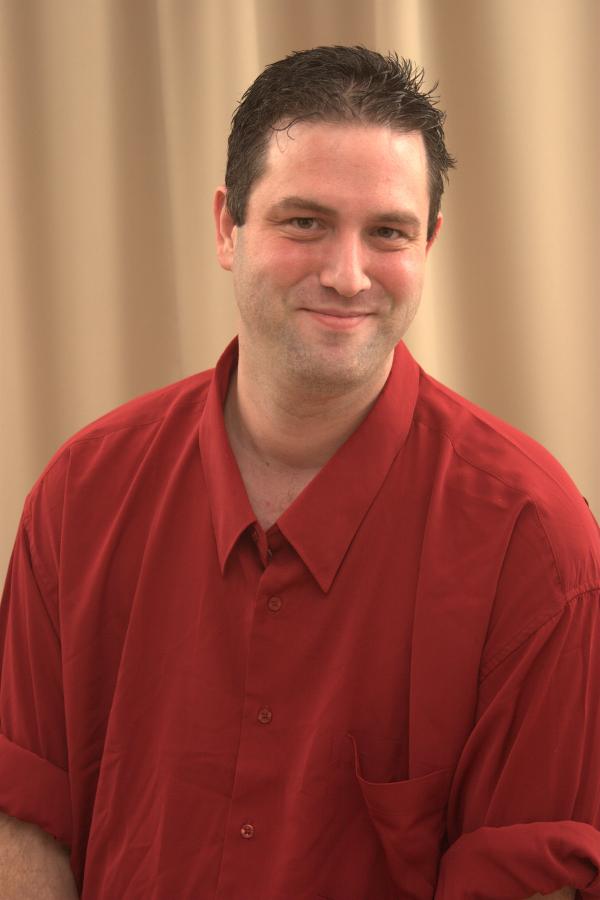 About the speakers
Ahmed ElSayed
Software Development Engineer in Test
Internet Information Server (IIS)
Working on IISsince 2011
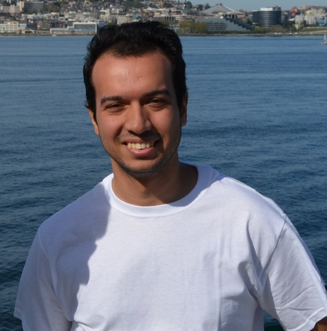 Microsoft Web Platform
Web Sites for Windows Server
Windows Azure Web Sites
Hosted and Private Cloud
Public Cloud
IIS
Web Server
What’s new?
Version 8.5
New features
Scalability
Manageability
New features in brief
Dynamic Site Activation
Idle Worker Process Page-out
Logging Enhancements
ETW logging
Dynamic Site Activation
The scenario:
Large number of sites
Dynamic Site Activation
The challenges:
Dealing with a large configuration
Improving run-time efficiency
Design (Classic)
WAS
WP
1
WP
2
WP
3
User
Mode
WP
Kernel
Mode
HTTP.SYS
Queue for: HTTP://CONTOSO1.COM:80
Queue for: HTTP://CONTOSO2.COM:80
Queue for: HTTP://CONTOSO3.COM:80
Queue for: HTTP://CONTOSO[n].COM:80
Design (Classic)
WAS
WP
1
WP
2
WP
3
User
Mode
WP
Kernel
Mode
HTTP.SYS
Queue for: HTTP://CONTOSO1.COM:80
Queue for: HTTP://CONTOSO2.COM:80
HTTP://CONTOSO3.COM:80
10.0.0.1
Queue for: HTTP://CONTOSO3.COM:80
Client
Queue for: HTTP://CONTOSO[n].COM:80
Design (Dynamic)
WAS
WP
1
WP
2
WP
3
User
Mode
WP
Kernel
Mode
HTTP.SYS
Queue for: *:80
Design (Dynamic)
WAS
WP
1
WP
2
WP
3
User
Mode
WP
Kernel
Mode
HTTP.SYS
Queue for: HTTP://CONTOSO3.COM:80
10.0.0.1
HTTP://CONTOSO3.COM:80
10.0.0.1
Queue for: *:80
Client
Dynamic Site Activation
What does it look like?
Demo
Dynamic Site Activation
Idle Worker Process Page-out
The scenario:
Improving site density
Testing Setup
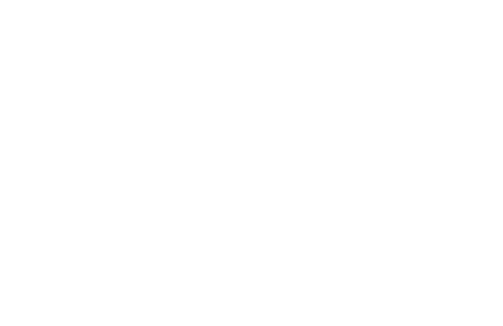 The Internet
A Cluster
Load Balancer
IIS1
IIS2
IIS3
IIS4
NAS
Other Clusters
Other Clusters
Configuration
4,000 Sites with popular web applications 

Runtime:
500 sites running
2 sites starting up
2 sites shutting down

NAS load from 7 machines total
Graph 1
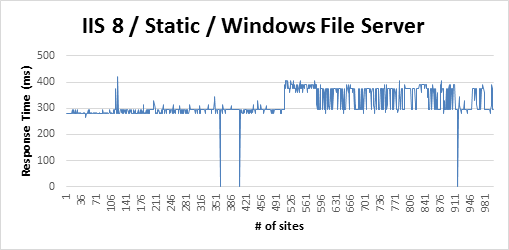 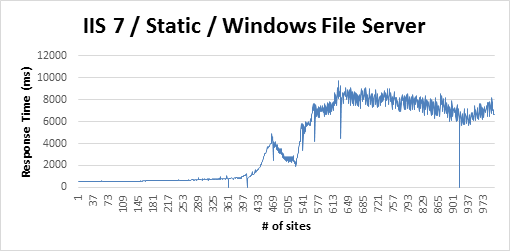 Graph 2
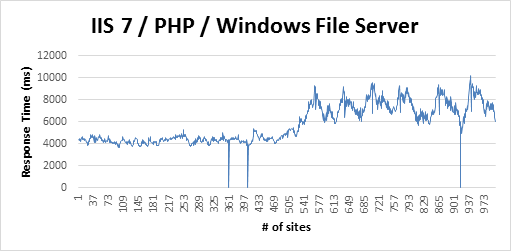 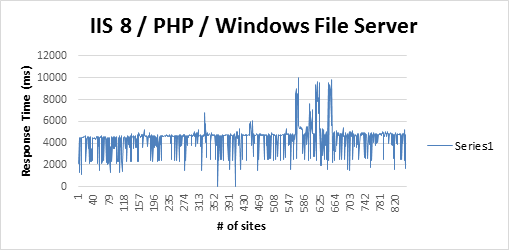 Idle Worker Process Page-out
The challenge:
Optimizing memory usage
Idle Worker Process Page-out
The solution:
Page-out WP, instead of terminating it
Idle Worker Process Page-out
What does it look like?
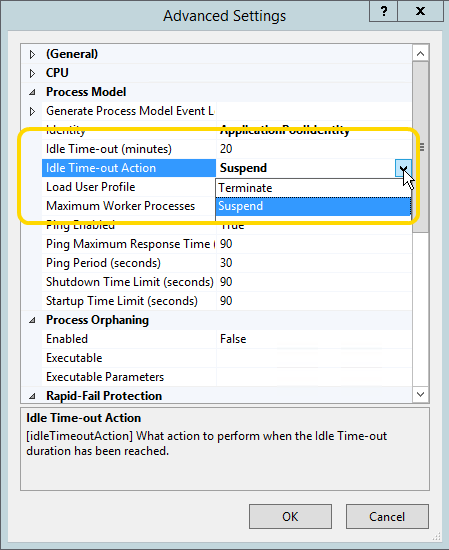 Demo
Idle Worker Process Page-out
Logging enhancements
The scenarios:
Debugging, troubleshooting, tracking
Logging enhancements
The challenge:
Data that isn’t logged can be hard to collect
Logging enhancements
The solution:
Define extra fields to log
Design (Classic)
User Mode
W3WP
Log files
2
3
Kernel Mode
Client
HTTP.SYS
1
5
4
Design (enhanced)
User Mode
W3WP
LOGSVC
(new)
Log files
8
10
9
2
3
7
6
Kernel Mode
Client
HTTP.SYS
ETW
(new)
1
5
4
Logging enhancements
What does it look like?
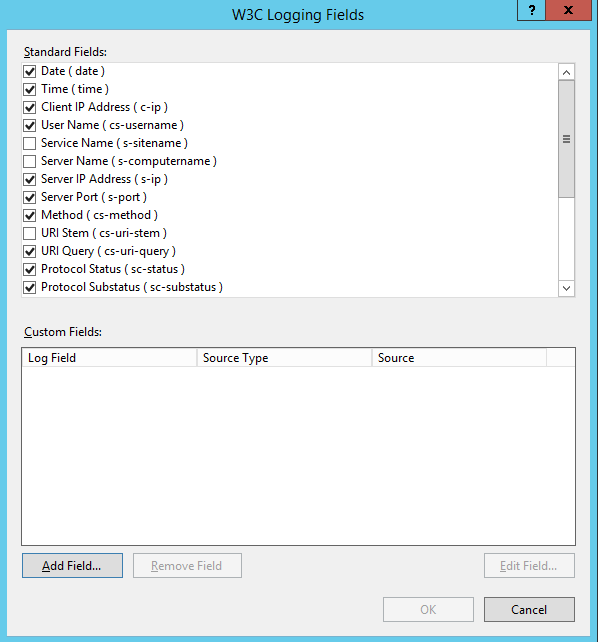 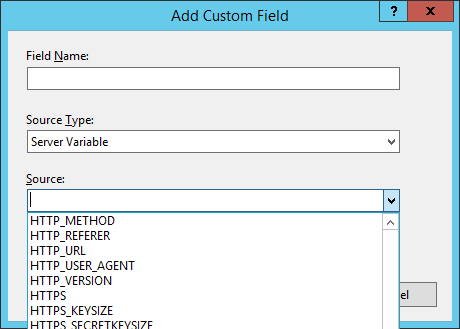 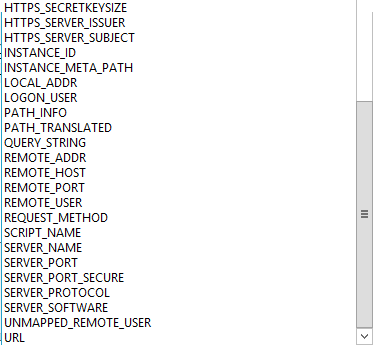 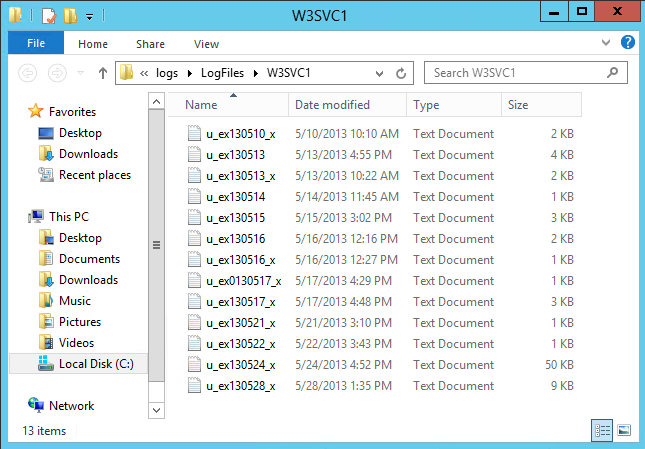 Demo
Logging enhancements
ETW events
The scenario:
Real time logging and custom handling
ETW events
The challenge:
Difficult to parse and analyze data in real time
ETW events
The solution:
Logging to ETW (Event Tracing for Windows)
Design (reminder!)
User Mode
W3WP
LOGSVC
(new)
Log files
8
10
9
2
3
7
6
Kernel Mode
Client
HTTP.SYS
ETW
(new)
1
5
4
ETW events
What does it look like?
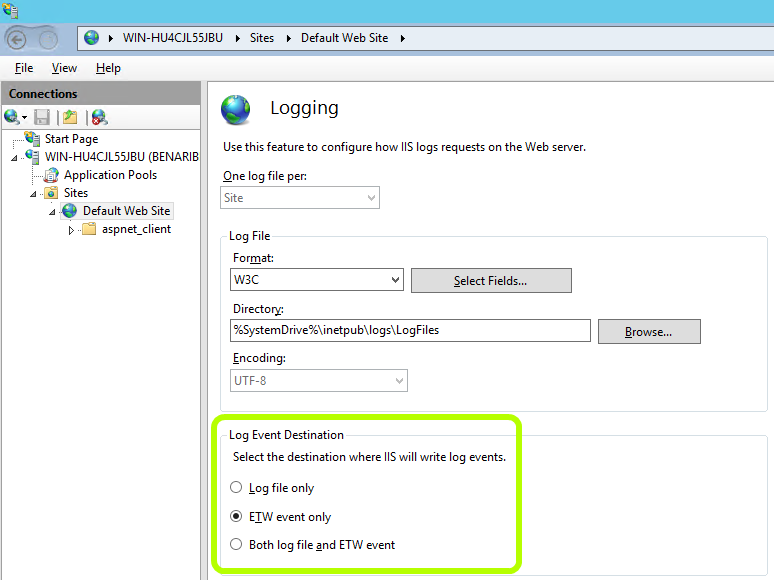 Demo
ETW events
Summary
Dynamic Site Activation
Idle Worker Process Page-out
Scalability!
Summary
Logging Enhancements
ETW logging
Manageability!
Related sessions
Related sessions (TechEd Europe)
Related content
Erez’s blog:
     http://blogs.technet.com/b/erezs_iis_blog/
WFetch
     http://technet.microsoft.com/en-us/library/cc778443(v=ws.10).aspx
Windows Performance Analyzer:
     http://msdn.microsoft.com/en-us/performance/cc752957.aspx
Message Analyzer:
     http://blogs.technet.com/MessageAnalyzer
Track resources
Learn more about Windows Server 2012 R2 Preview, download the datasheet and evaluation bits on http://aka.ms/WS2012R2
Learn more about System Center 2012 R2 Preview, download the datasheet and evaluation bits on http://aka.ms/SC2012R2
Resources
Learning
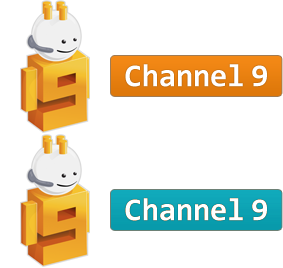 Sessions on Demand
Microsoft Certification & Training Resources
http://channel9.msdn.com/Events/TechEd
www.microsoft.com/learning
msdn
TechNet
Resources for IT Professionals
Resources for Developers
http://microsoft.com/technet
http://microsoft.com/msdn
Complete an evaluation on CommNet and enter to win!
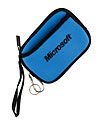 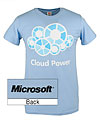 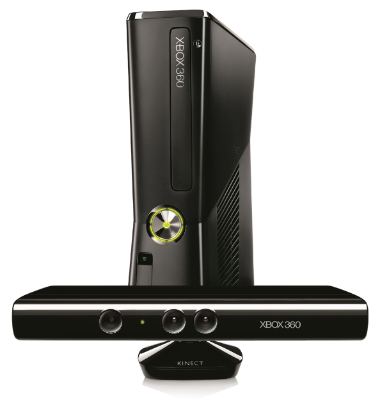 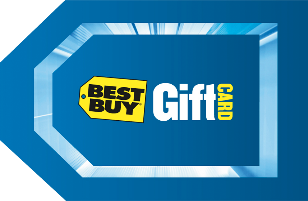 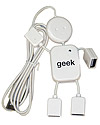 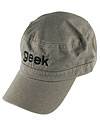 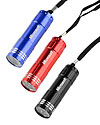 Required Slide 
*delete this box when your slide is finalized

Your MS Tag will be inserted here during the final scrub.
Evaluate this session
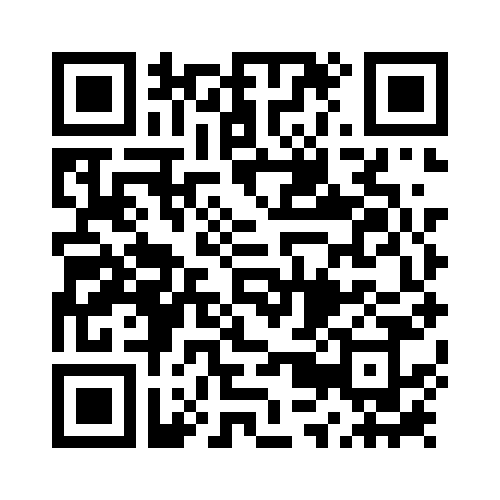 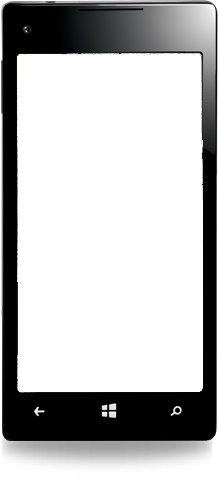 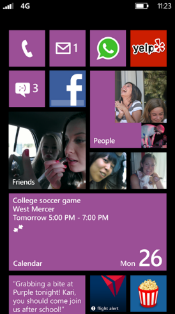 Scan this QR code to evaluate this session and be automatically entered in a drawing to win a prize
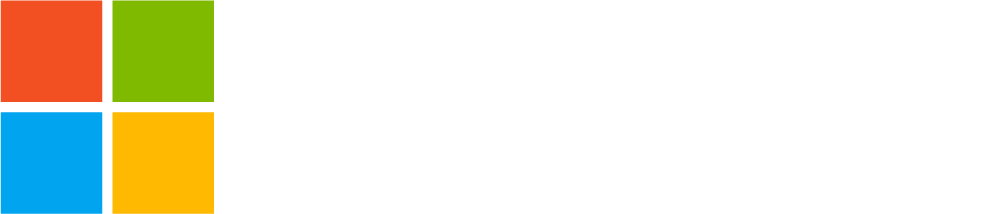 © 2013 Microsoft Corporation. All rights reserved. Microsoft, Windows and other product names are or may be registered trademarks and/or trademarks in the U.S. and/or other countries.
The information herein is for informational purposes only and represents the current view of Microsoft Corporation as of the date of this presentation.  Because Microsoft must respond to changing market conditions, it should not be interpreted to be a commitment on the part of Microsoft, and Microsoft cannot guarantee the accuracy of any information provided after the date of this presentation.  MICROSOFT MAKES NO WARRANTIES, EXPRESS, IMPLIED OR STATUTORY, AS TO THE INFORMATION IN THIS PRESENTATION.